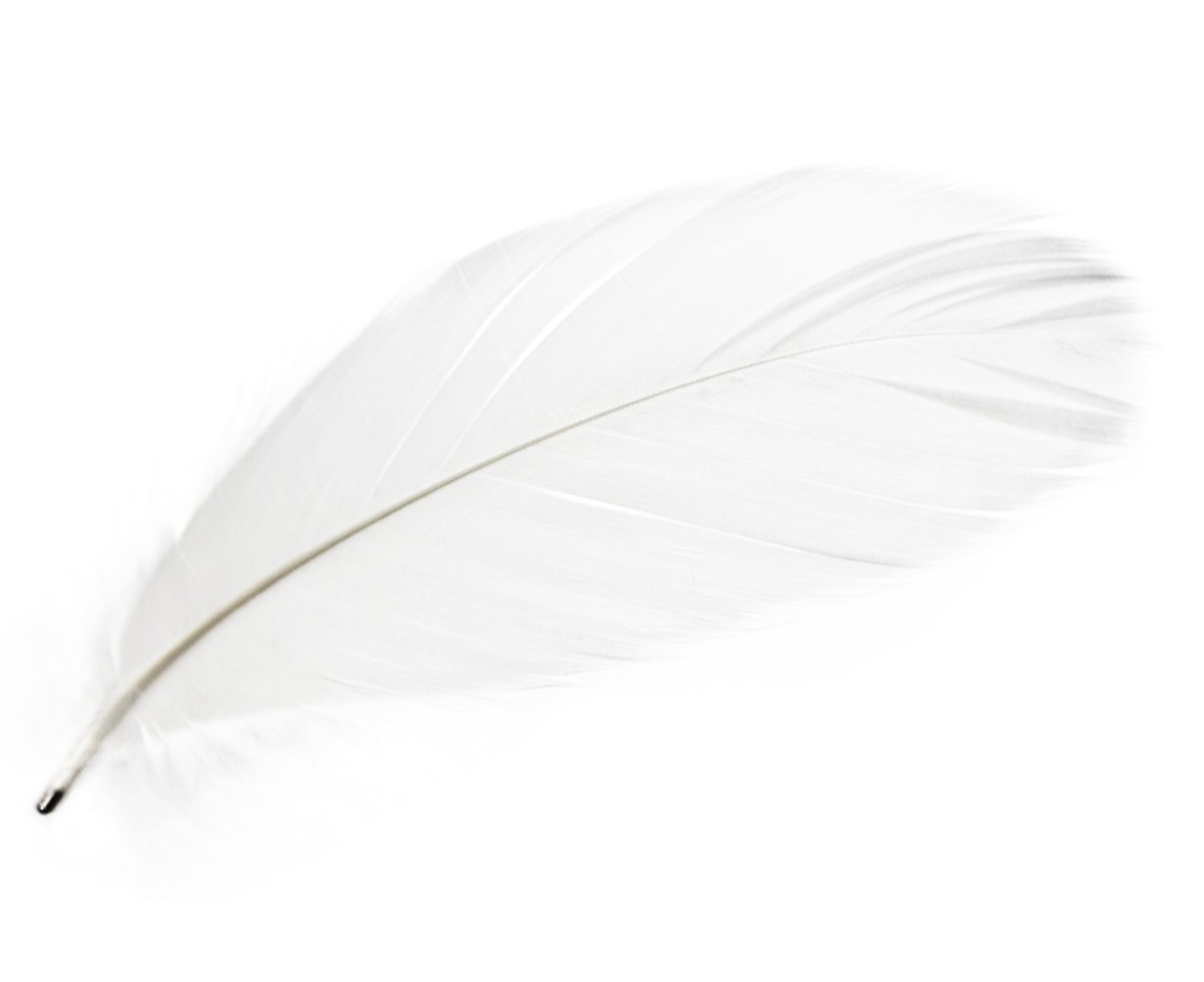 Gabriel: Towards Wearable Cognitive Assistance
Kiryong Ha, Zhuo Chen, Wenlu Hu, Wolfgang Richter,
Padmanabhan Pillai, and Mahadev Satyanarayanan
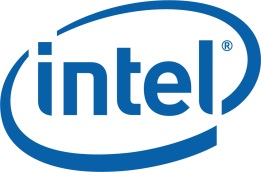 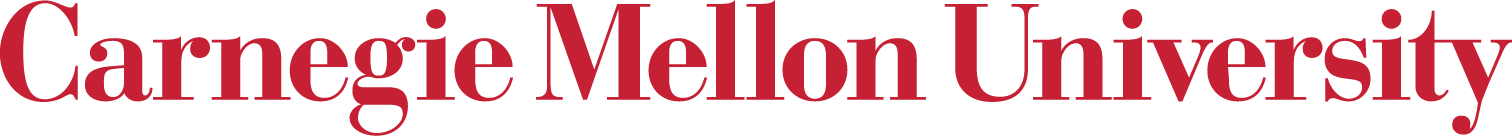 Cognitive Decline
mild cognitive impairment
survivors of stroke
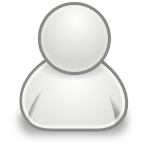 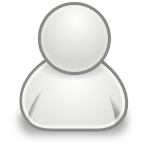 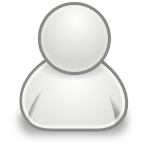 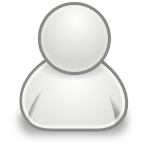 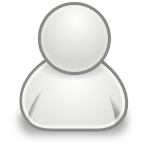 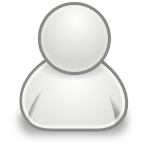 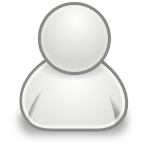 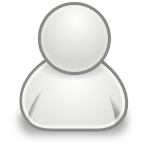 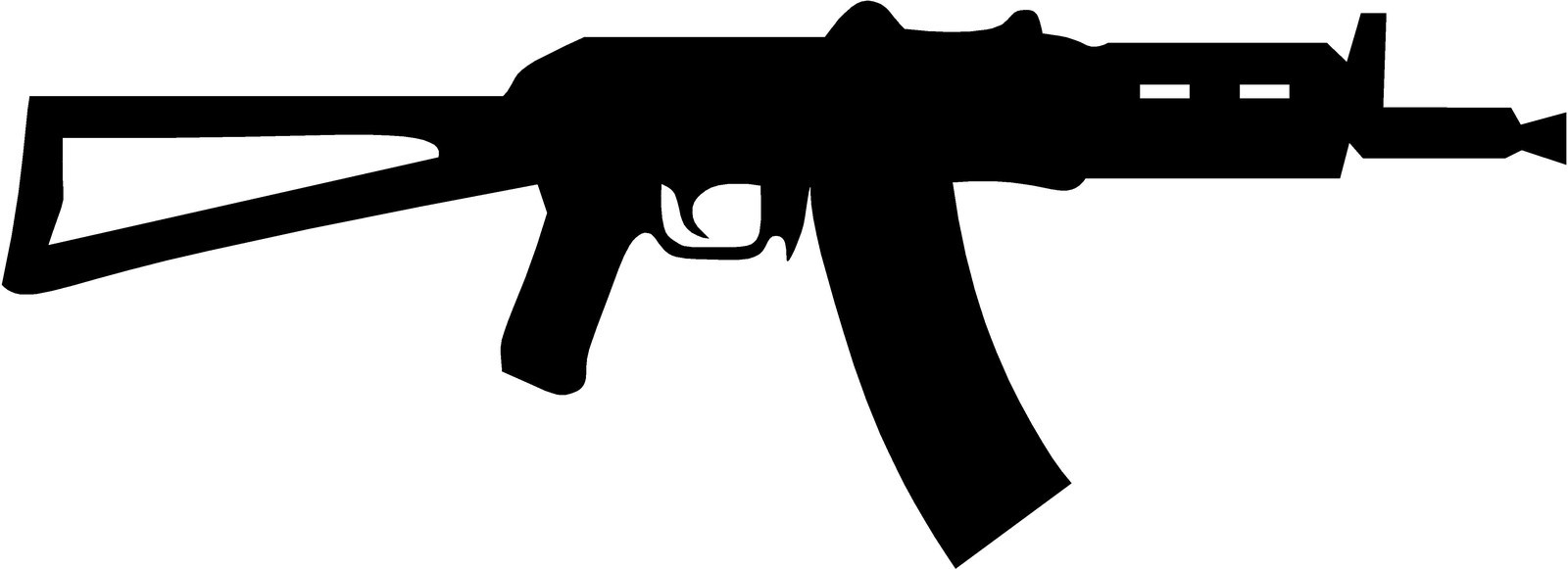 One-month delay in nursing home 
admissions saves $1,000,000,000+/year
20,000,000+ Americans affected
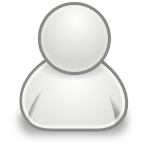 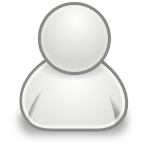 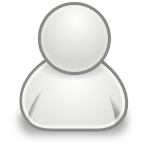 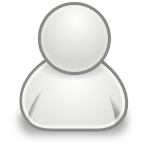 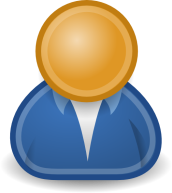 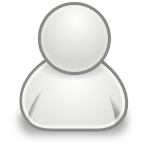 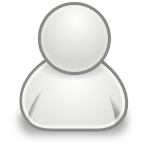 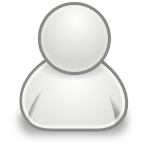 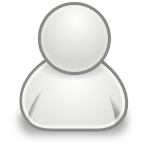 Ron
Alzheimer’s disease
traumatic brain injury
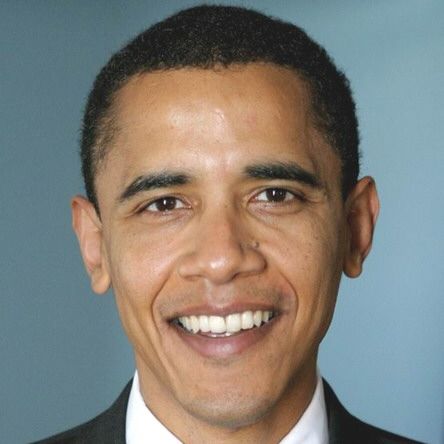 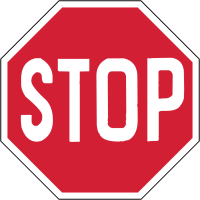 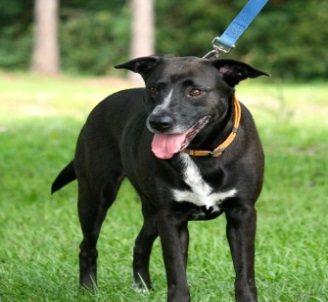 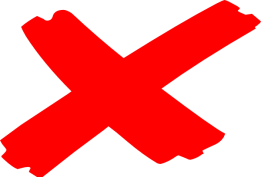 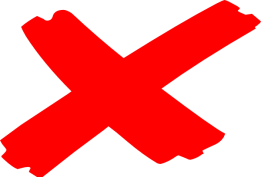 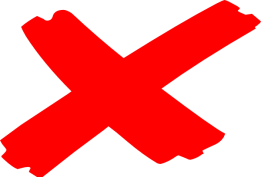 Faces
Daily Routine
Text
10/22/14
2
Can Wearable Technology Help?
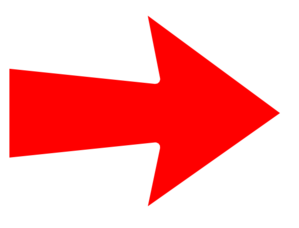 Continuously capture,
interpret,
and
give guidance
System Architecture
10/22/14
3
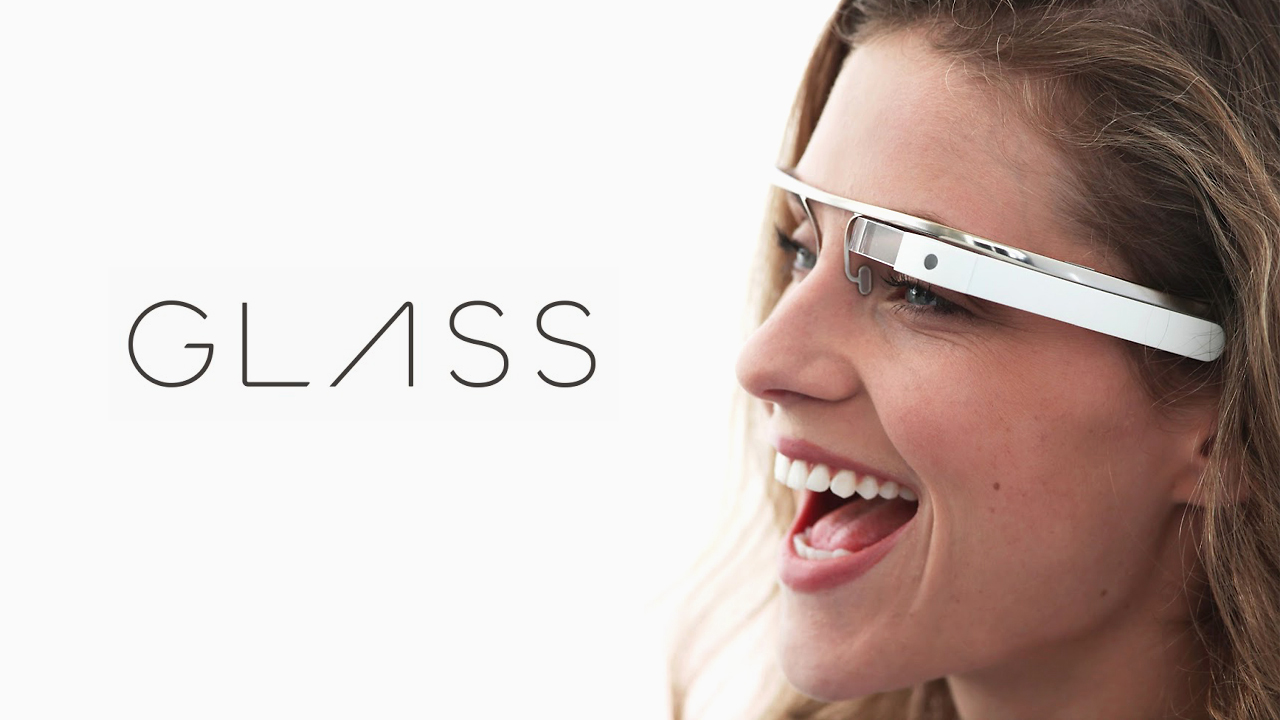 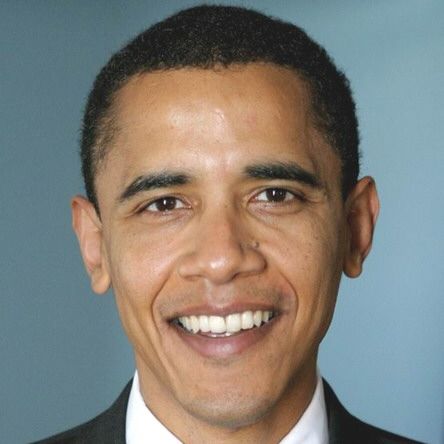 “Barack is saying hello to you”
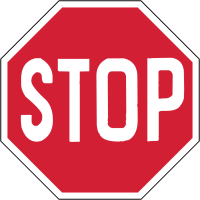 “Please stop and check traffic”
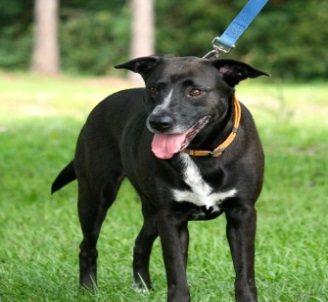 “Your dog wants to go out for a walk”
10/22/14
4
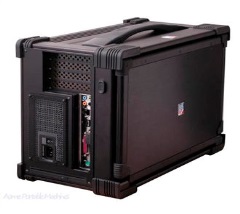 Why Today?
Advances in 3 Independent Arenas
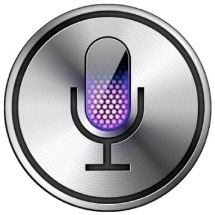 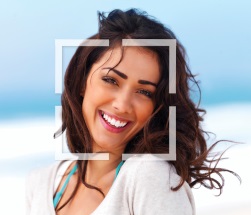 Algorithms
Wearable Hardware
Offloading Technology
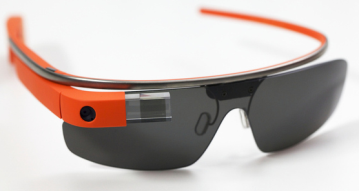 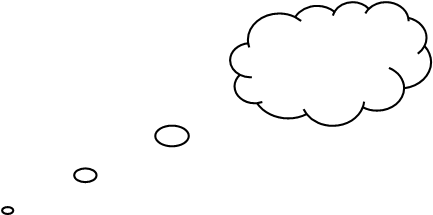 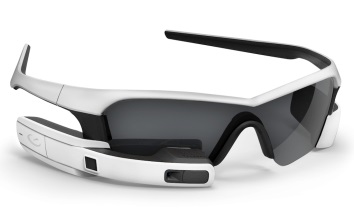 10/22/14
5
Challenges – Architecture
Crisp Interactive Response
Graceful Degradation of Services
Coarse-grain Parallelism
10/22/14
6
C1. Crisp Interactive Response
Humans are fast and sensitive
Face exists?
<700ms
Voice Phrases?
~400ms
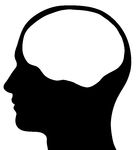 Whose face?
~500ms
Satellite Phone?
ANNOYING!
Goal: Latency of infrastructure = tens of millisecond
10/22/14
7
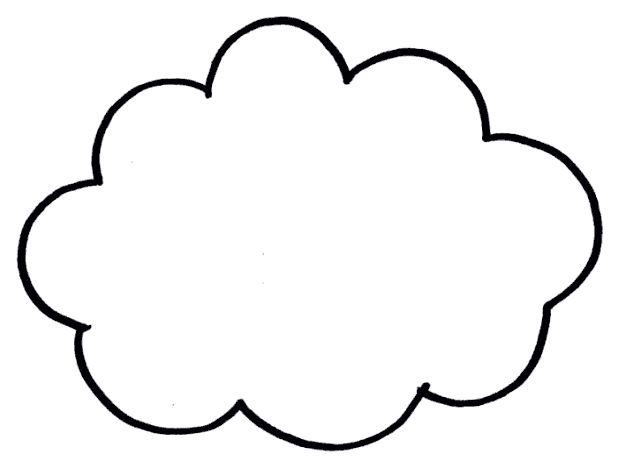 Distant
Resources
in Cloud
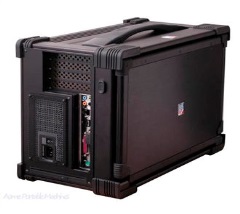 S1. Crisp Interactive Response
Choice 1: standalone apps
Choice 2: offload to cloud
Choice 3: offload to cloudlets
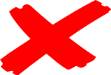 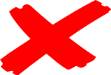 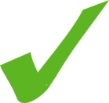 ~74ms
WAN
Wi-Fi
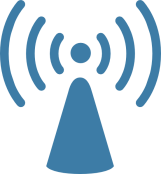 Glass Device
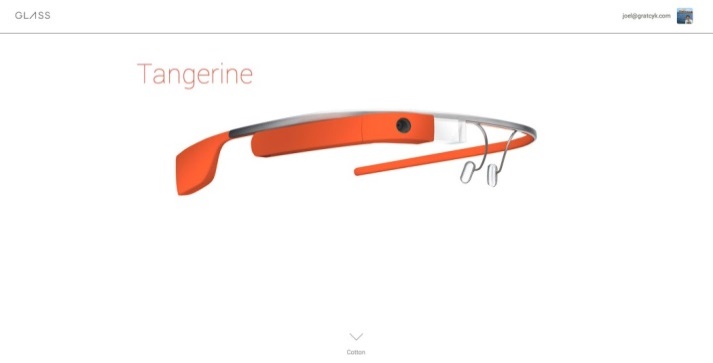 LAN
<10ms
Nearby Cloudlet
10/22/14
8
Exp. – Cloudlet Shortens Latency
Offloading vs. Standalone (OCR)
Offloading saves latency and energy
Cloudlet vs. Cloud (Augmented Reality)
Cloudlet shortens response time
10/22/14
9
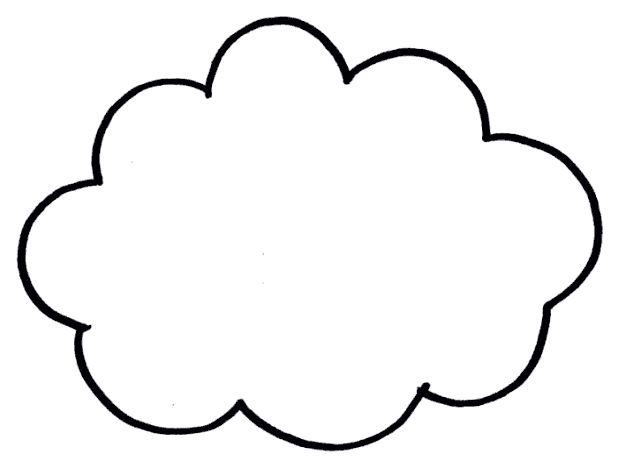 Distant
Resources
in Cloud
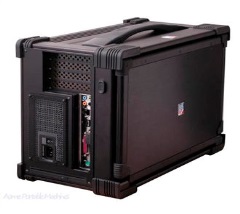 C2. Graceful Degradation of Services
What if offloading impossible?
Situation 1: No cloudlet
Situation 2: No network
?
WAN
Wi-Fi
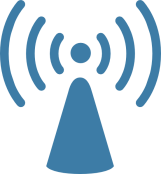 Glass Device
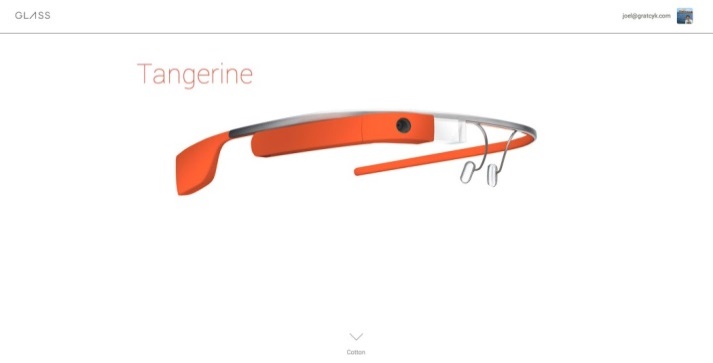 LAN
?
Nearby Cloudlet
Goal: still work during failures – with performance drop
10/22/14
10
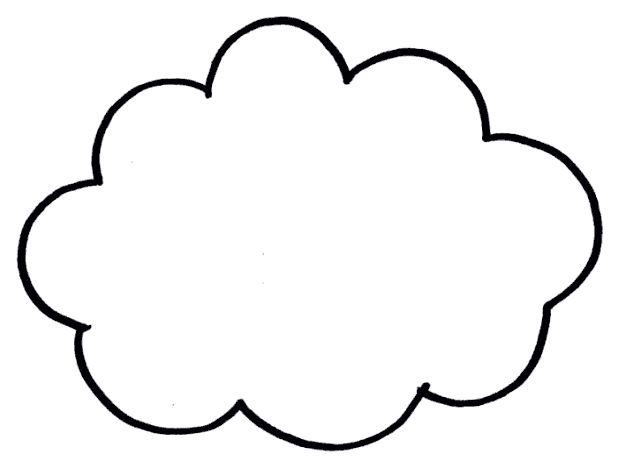 Distant
Resources
in Cloud
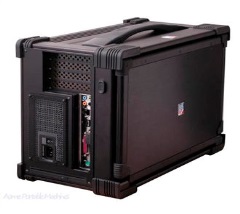 S2. Graceful Degradation of Services
Use fallback resources
No cloudlet – offload to cloud
No network – offload to carry-on device
?
WAN
Wi-Fi
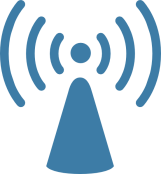 Glass Device
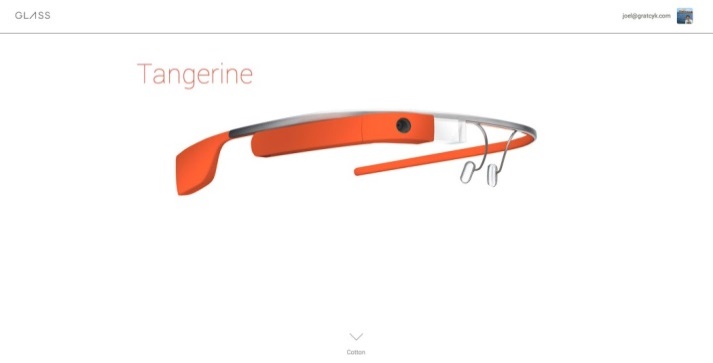 Wi-Fi  or Bluetooth
LAN
?
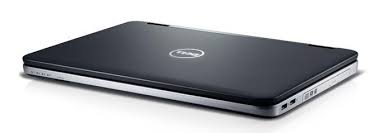 On-body Offload Device
Nearby Cloudlet
Application-specific fidelity  vs. Crispness & battery life
10/22/14
11
C3. Coarse-grain Parallelism
Don’t reinvent the wheel
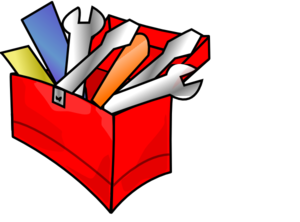 Face recognition
Object detection
Activity inference
OCR        ……
Goal: reuse existing work, but…
Programming languages are different


Runtime systems are different (different OSes, closed-source, etc.)
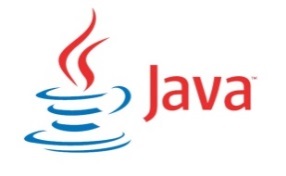 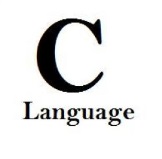 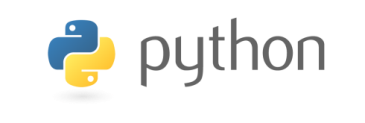 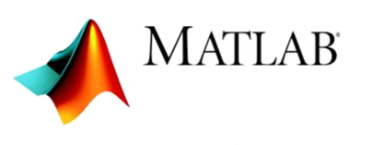 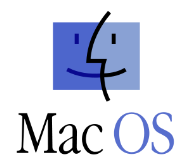 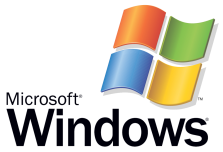 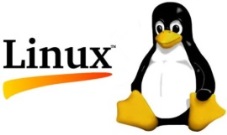 10/22/14
12
S3. Coarse-grain Parallelism
VM Ensemble and PubSub Backbone
Virtual Machine
Proxy
Core Algorithm Logic
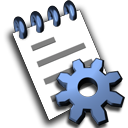 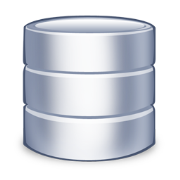 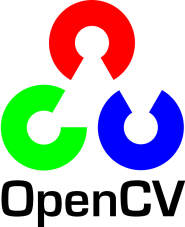 Dataset
Config
10/22/14
13
S3. Coarse-grain Parallelism
VM Ensemble and PubSub Backbone
Cognitive VMs
Cognitive Engine 1
e.g. Face recognition
Control VM
Wi-Fi
Glass Device
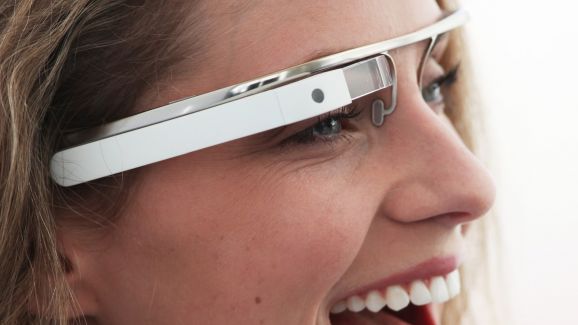 Cognitive Engine 2
DeviceComm
PubSub
Video/Acc/
sensor streams
Cognitive Engine 3
UPnP
...
User assistance
User Guidance VM
Sensor flows
Cognitive Engine n
Cognitive flows
Cloudlet
VM boundary
10/22/14
14
S3. Coarse-grain Parallelism
VM Ensemble and PubSub Backbone
Cognitive VMs
Wi-Fi
Cognitive Engine 1
e.g. Face recognition
Control VM
Wi-Fi
Glass Device
Context Inference
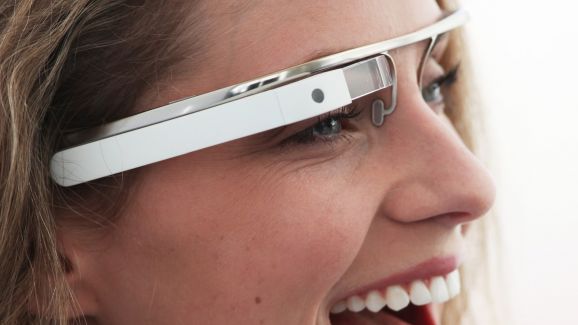 Cognitive Engine 2
DeviceComm
PubSub
Video/Acc/
sensor streams
Sensor control
Cognitive Engine 3
UPnP
...
User assistance
User Guidance VM
Sensor flows
Cognitive Engine n
Cognitive flows
Cloudlet
VM boundary
10/22/14
15
Exp. – Gabriel Overhead
Gabriel Latency: ~50ms
Gabriel Overhead: ~3ms
Echos every image
Dummy Cognitive Engine
No VM, echos from host
10/22/14
16
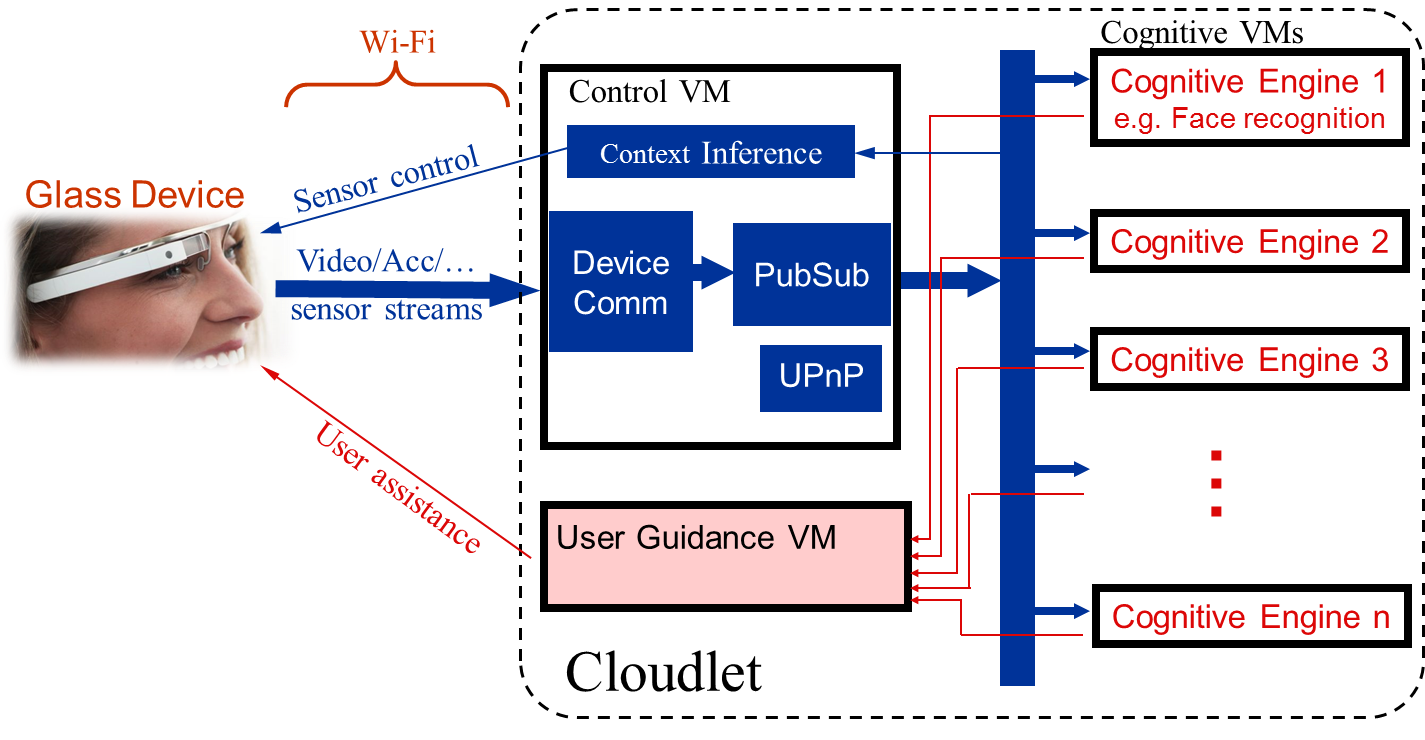 Prototype
Back-end Server
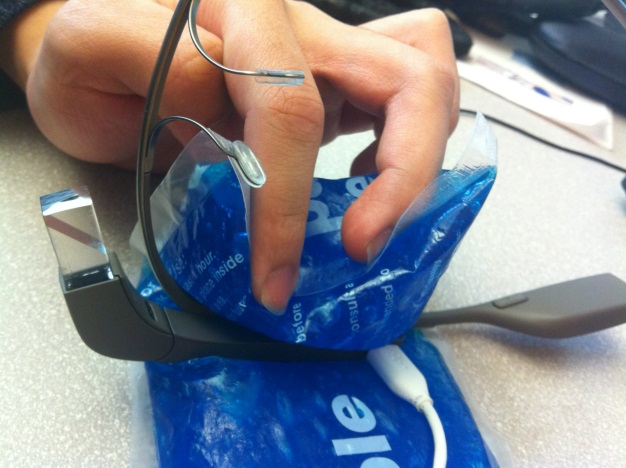 GDK Preview
TCP Connection
Speech Guidance
Ice pack to cool down Glass
10/22/14
17
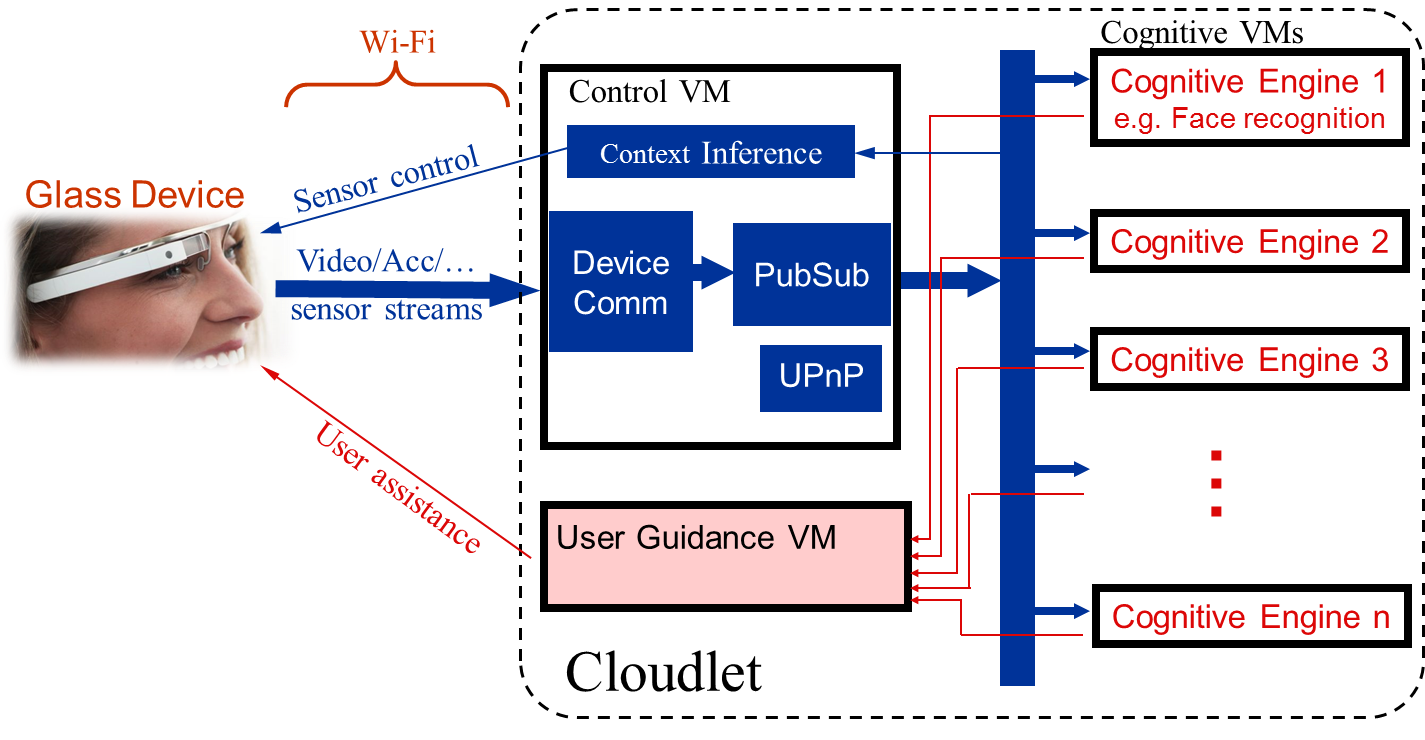 Prototype
Back-end Server
Cloudlet: 4 advanced desktop machines
Running OpenStack – Virtualized Cloud Computing Platform
10/22/14
18
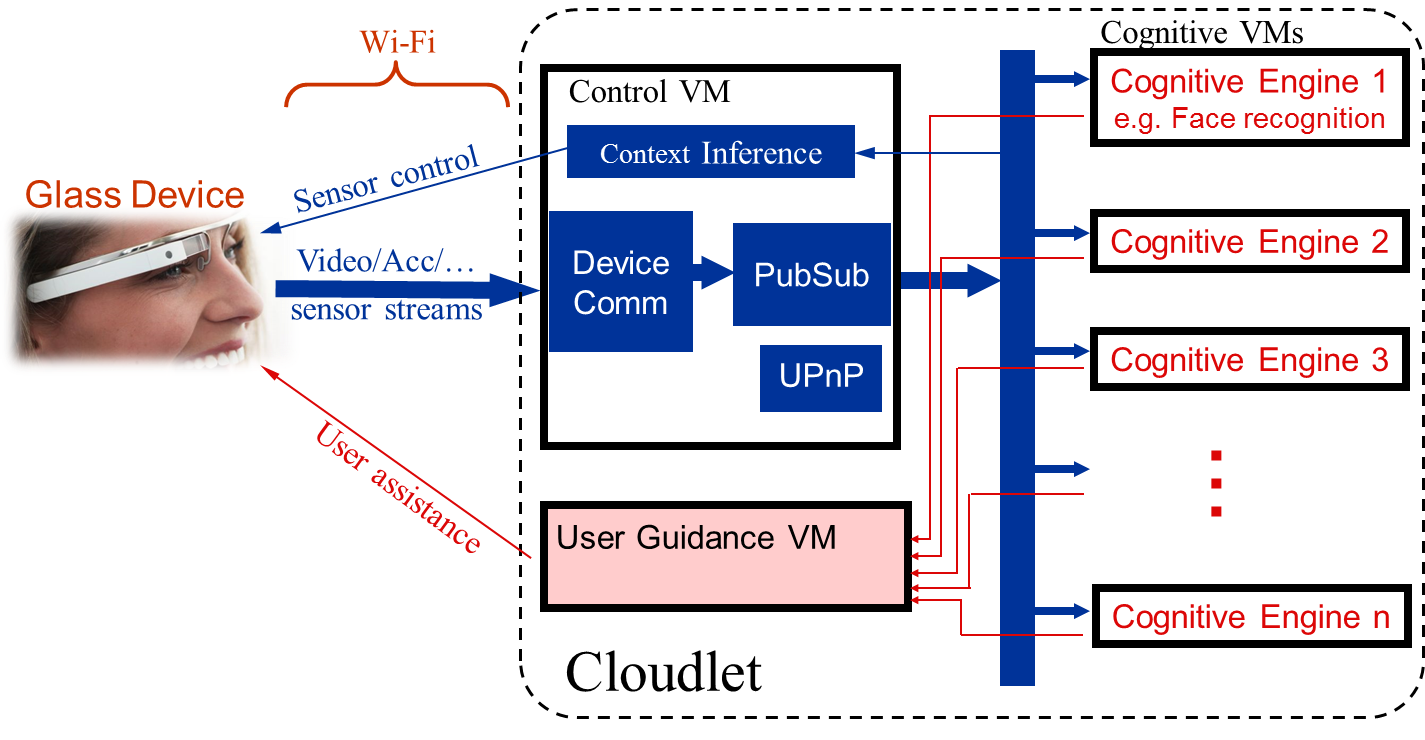 Prototype
Cognitive Engines
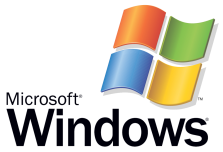 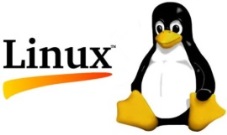 Commercial Product
Based on Accelerometer
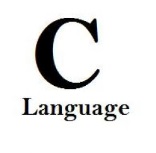 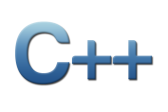 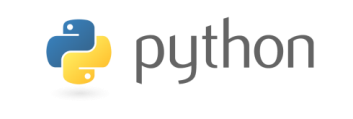 10/22/14
19
Exp. – Full System Performance
Cognitive Engines are slower
Gabriel architecture allows easy upgrade.
10/22/14
20
Exp. – Full System Performance
Cognitive Engines require different FPS
Gabriel uses two-level token-based flow control
10/22/14
21
Control VM
ProcessedItems Count
MAX
Glass Device
•••
Cognitive VM
sensor
drop
drop
• • •
tokens
Cognitive VM
a
b
a > b?
drop
DropCount
yes
no
sum
sensor data
counts
10/22/14
22
More in the Paper
Token-based ﬂow control improves response time a lot
Gabriel supports multi-VM parallelism
Tradeoff between ﬁdelity reduction and crisp user interaction
10/22/14
23
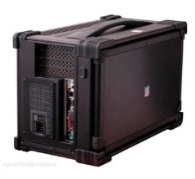 Conclusion & Future Work
Gabriel: low-latency, flexible architecture
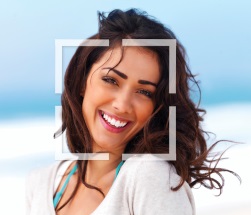 Speed improvement needed
Algorithms
Wearable Hardware
Offloading Technology
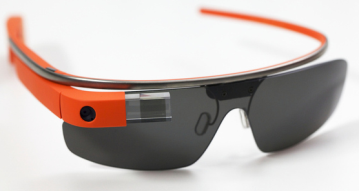 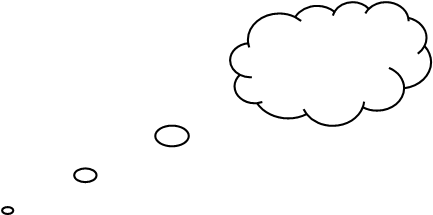 Longer battery, better thermal dissipation
Cloudlets are helpful, need good biz. model
10/22/14
24
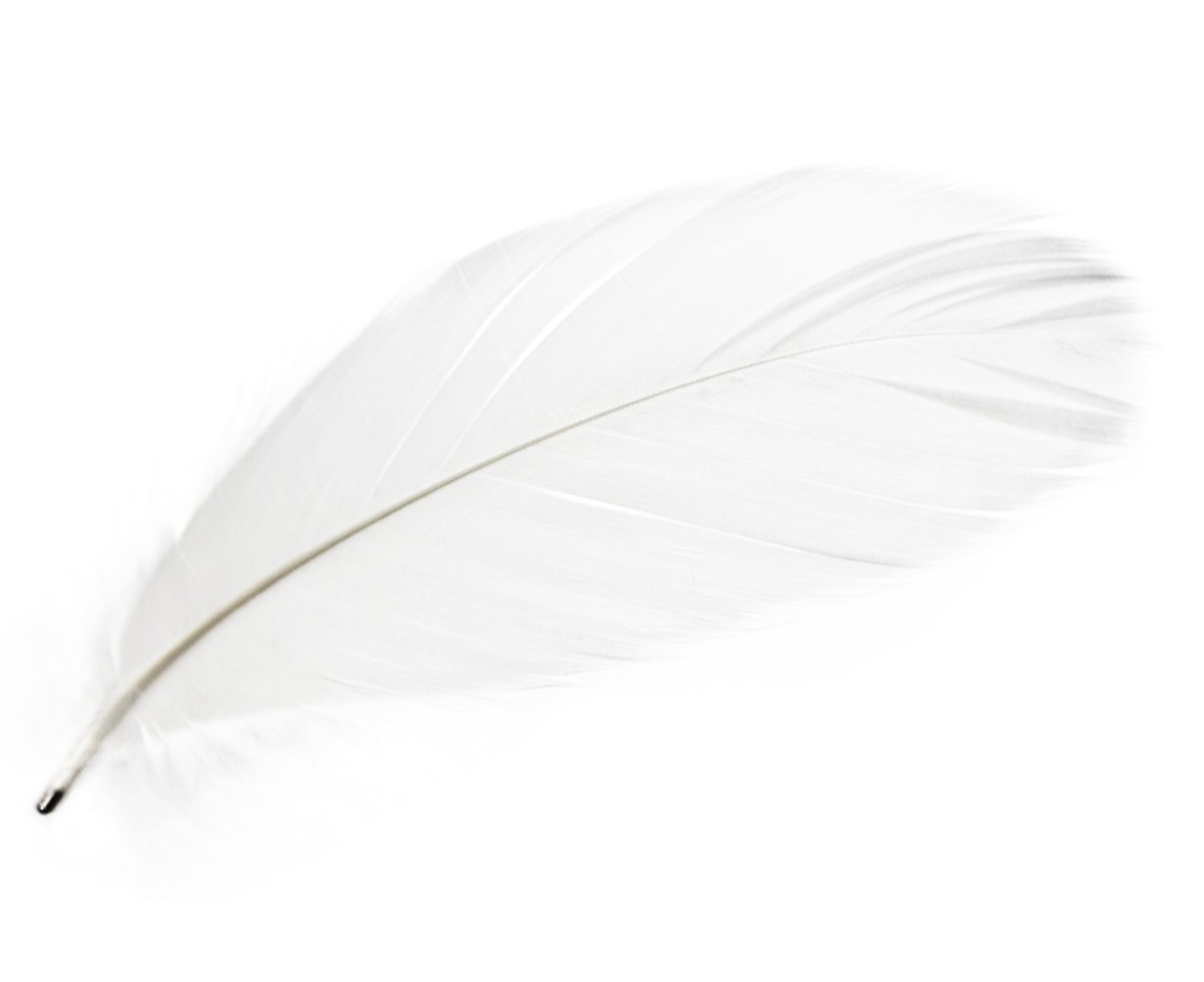 Gabriel:
Towards
Wearable
Cognitive Assistance
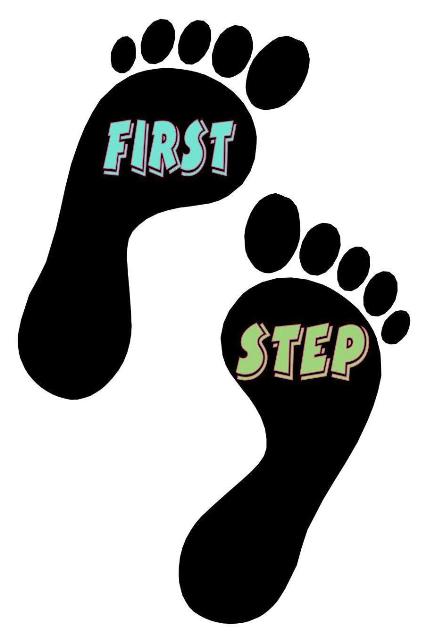 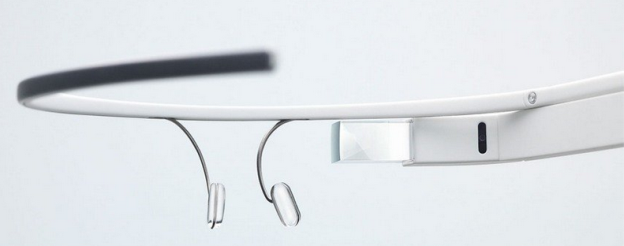 Contact:  Kiryong Ha (krha@cmu.edu)    Zhuo Chen(zhuoc@cs.cmu.edu)
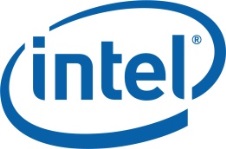 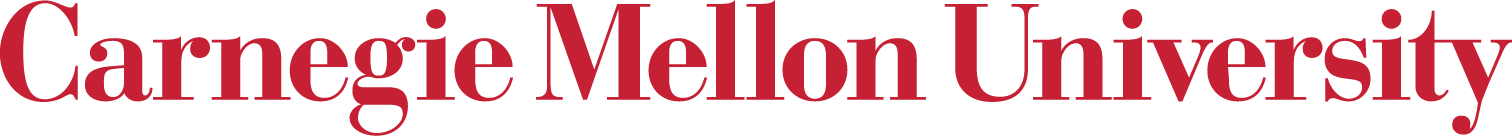 10/22/14
25